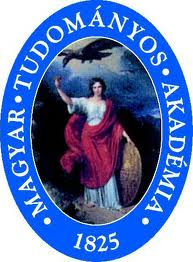 Akusztikai Osztályközi Állandó Bizottság (AOB)
A gyermekrendezvények hangerősítésének szabályozása, a gyermekeket érő zajterhelés csökkentéséreI. részTörvényelőkészítő munka
Vicsi Klára 
vicsi@tmit.bme.hu
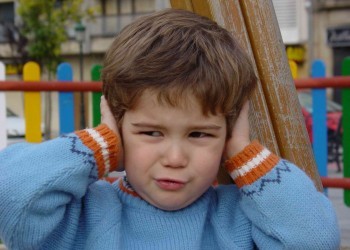 1
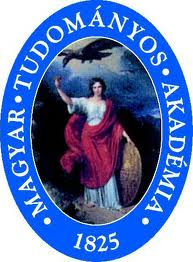 A konkrét feladat, amire az MTA Akusztikai Osztályközi 
Állandó Bizottsága vállalkozott:
Állapotfelmérés a gyermekrendezvények hangerejéről,
      azok hatásáról 
	 - nemzetközi áttekintés
	 - hazai helyzet
	 - zaj-akusztikai és audiológiai mérések

Szakmai javaslat elkészítése a gyermekrendezvények 
       hangerejének szabályozására

Mérési, ellenőrzési módszer kidolgozása
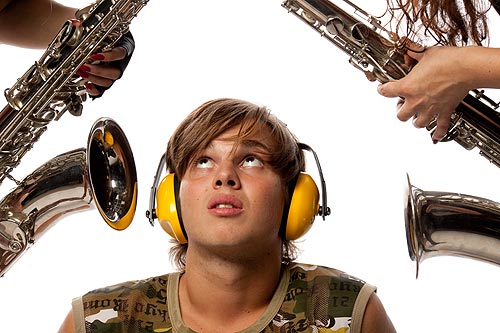 2
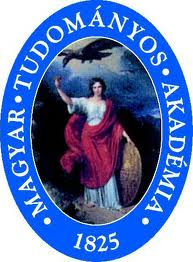 Az MTA Akusztikai Osztályközi Állandó Bizottsága(AOB) 

együtt dolgozik
 
az Optikai Akusztikai Film- és Színháztechnikai Tudományos Egyesülettel 
és a
Nemzetközi Gyermekmentő Szolgálat Magyar Tagozatával
További együttműködő szervezetek:
Semmelweis Egyetem - Fül-Orr-Gégészeti és Fej-Nyaksebészeti Klinika 
Budapest Főváros Kormányhivatala 
Távközlési és Médiainformatikai Tanszék – BME VIK
Magyar Fül-Orr-Gége és Fej-, Nyaksebész Orvosok Egyesülete; 
Fül-orr-gégészeti Szakmai Kollégium;
Támogató:
Emberi Erőforrások Minisztériuma
3
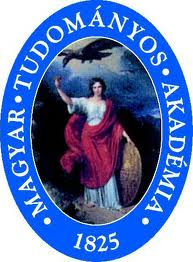 A munkához három szakértő csoportot alakítottunk ki:
Az orvos szakértő csoport:



Fül-orr-gégész szakorvosok a hazai és nemzetközi orvosi tudományos hátteret tárták fel. 

Tapasztalatokat gyűjtöttek, összegeztek

 Rendezvények előtt és után hallásvizsgálatot végzett az orvos csoport, a rendezvényt hallgató gyermekeken, otoakusztikus emisszió méréssel, amely speciálisan a belsőfül működését (szőrsejteket) vizsgáló objektív mérési lehetőség.
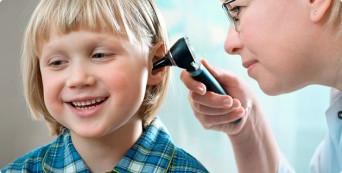 4
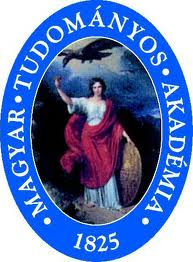 A munkához három szakértő csoportot alakítottunk ki:
2. Az akusztikus szakértő csoport:



Az akusztikusok nagyszámú mérést végeztek különböző zajterheléssel járó rendezvényeken. 

Vizsgálták, hogy a gyerekek általában egy-egy napon mekkora zajterhelésnek vannak kitéve.

A szabályozáshoz pontos, szabványos, egységes mérési eljárást dolgoztak ki, és javaslatot tettek az ellenőrzés módjára is.
 
 .
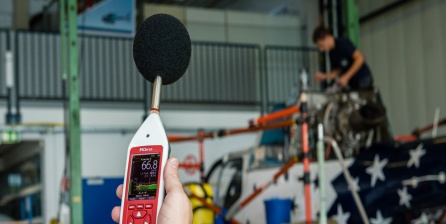 5
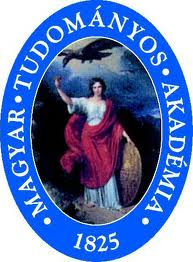 A munkához három szakértő csoportot alakítottunk ki:
3. Informatikai, társadalmi mozgósítás szakértő csoport:



Társadalmi tájékoztatási, oktatási célból létrehozták az www.ovdafuled.hu honlapot -  információk szolgáltatása az érdeklődők részére.
A társadalmi mozgósítás egyik alapjául szolgáló mobiltelefonos zajmérést valósítanak meg. 
	Egy mobiltelefonos zajmérés rendkívül hatékonyan képes tudatossággá tenni a hallott 	hangerő nagyságát. Segítségével a műsort hallgató közönség, a szülők maguk is 	tájékozódhatnának arról, hogy adott helyzetben mekkora hangerőnek is teszik ki 	gyermeküket. 
        - hitelesítési eljárást dolgoztak ki lényeges mobil és
          okostelefon típusonként
        - felhasználóbarát mérőprogram kialakítása
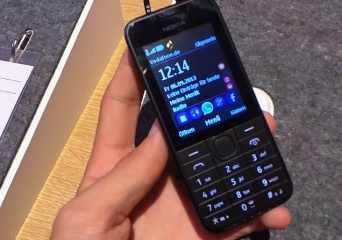 6
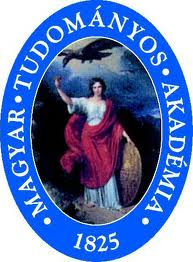 A közös munka 2014 szeptemberétől indult el.

A Minisztérium által támogatott projekt 
futamideje 1 év
2016. Január 1.-2016 november 30.

A futamidő végére 
A Nemzetközi Gyermekmentő Szolgálat ügyvédje
dr. Lengyel Márk
A szakmai javaslatunk alapján
Jogi szabályozási tervet készít el és ad át az EMMI-nek
7
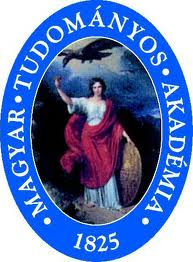 Köszönöm a figyelmet, 
és most átadom a szót munkatársaimnak


http://akb.mta.hu/
8
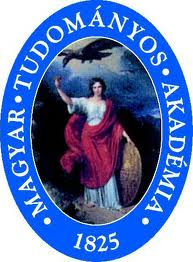 Akusztikai Osztályközi Állandó Bizottság (AOB)
A gyermekrendezvények hangerősítésének szabályozása, a gyermekeket érő zajterhelés csökkentéséreII. részTörvényelőkészítő munka
Vicsi Klára 
vicsi@tmit.bme.hu
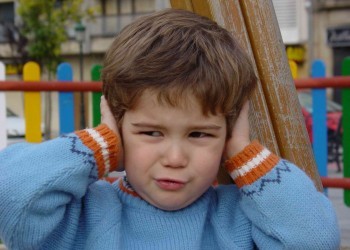 9
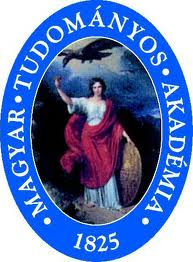 MTA AOB jogszabály javaslata – általános elv
A különböző zenés műsorok, események zajszint kategóriába legyenek besorolva 
(hasonlóan a műszaki termékek energiafogyasztási kategóriáihoz).
 
Így a gyerekek, szülők előre információt kapnak arról, hogy az általuk meglátogatni 
kívánt eseményen várhatóan milyen zajterhelést kapnak. 
Ezek alapján dönthetnek arról, hogy részt kívánnak-e venni az eseményen, vagy sem.

Ezek a kategóriák  -   a közönség várható zajterhelését jelentik -  amelyet a 
rendezvényszervező, illetve a műsorszolgáltató köteles közzétenni.

Azaz, az egyes kategóriáknak megfelelő zenés műsort nem tiltjuk, 
hanem megfelelő ajánlásokat teszünk a közönség számára, 
hogy milyen veszélyt jelent az adott rendezvényen való részvétele, 
illetve mit célszerű tennie, megtartania az egészsége védelmének érdekében 
						(pl. füldugó használata).
10
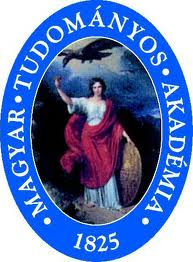 MTA AOB jogszabály javaslata – általános elv
A meghatározott zajszint - kategóriák:
11
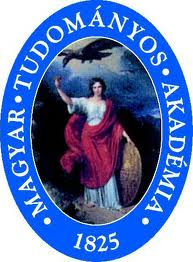 A javasolt jogszabály hatálya
Szabad vagy zárt térben tartott, elektronikus hangosítású rendezvény szervezőjére,
      ill. az ilyen jellegű rendezvénynek helyet adó intézmény vezetőjére,

a zeneszolgáltatást végző zenekarra,

a hangosításért felelős hangmérnökre, hangtechnikusra,

a rendezvényen közönségként részt vevő gyermekekre és fiatalkorúakra, és szüleikre.
12
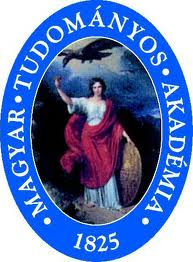 A jogszabályban javasolt hallásvédelmi intézkedéseinek
 típusai
kötelező előírások
a rendezvényszervezők számára
ajánlások 
a rendezvény résztvevői számára:

korfüggő zajterhelési kategóriák
13
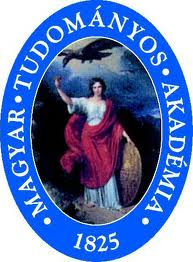 A zajterhelést közelítő korfüggő kategóriahatárok megállapításának módszere
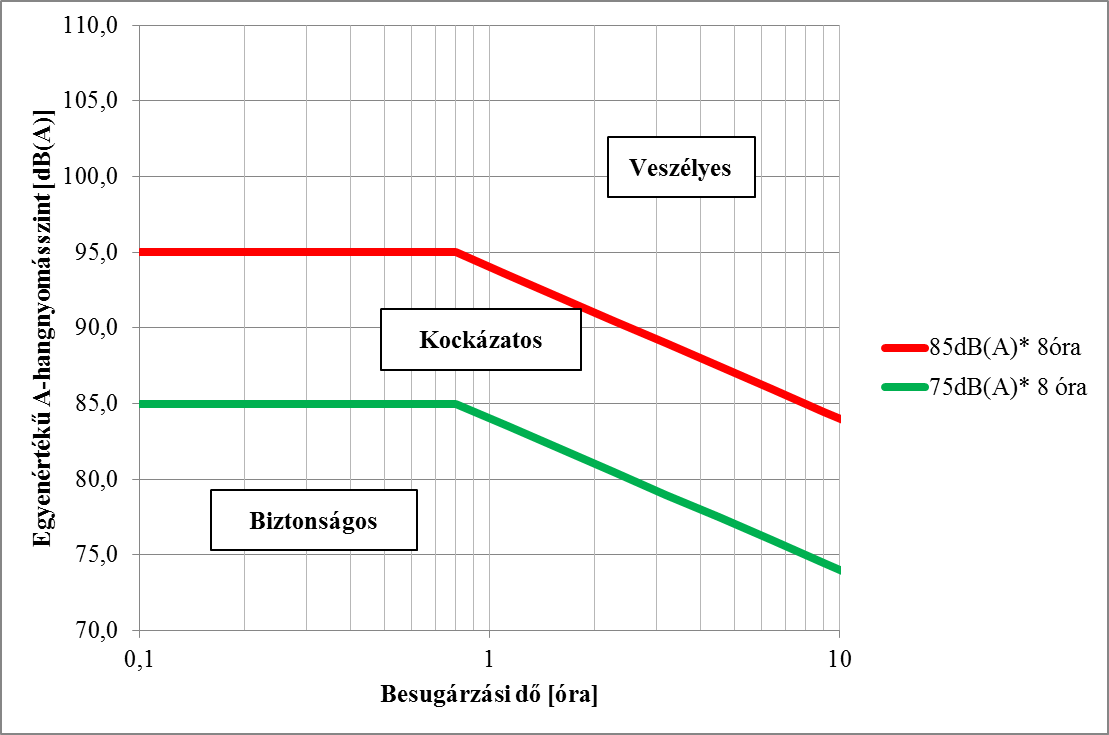 A halláskárosodási „küszöbértékekhez” tartozó hangnyomásszintek
14
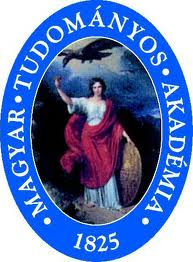 A zajterhelést közelítő korfüggő kategóriahatárok megállapításának módszere kisgyermekeknél
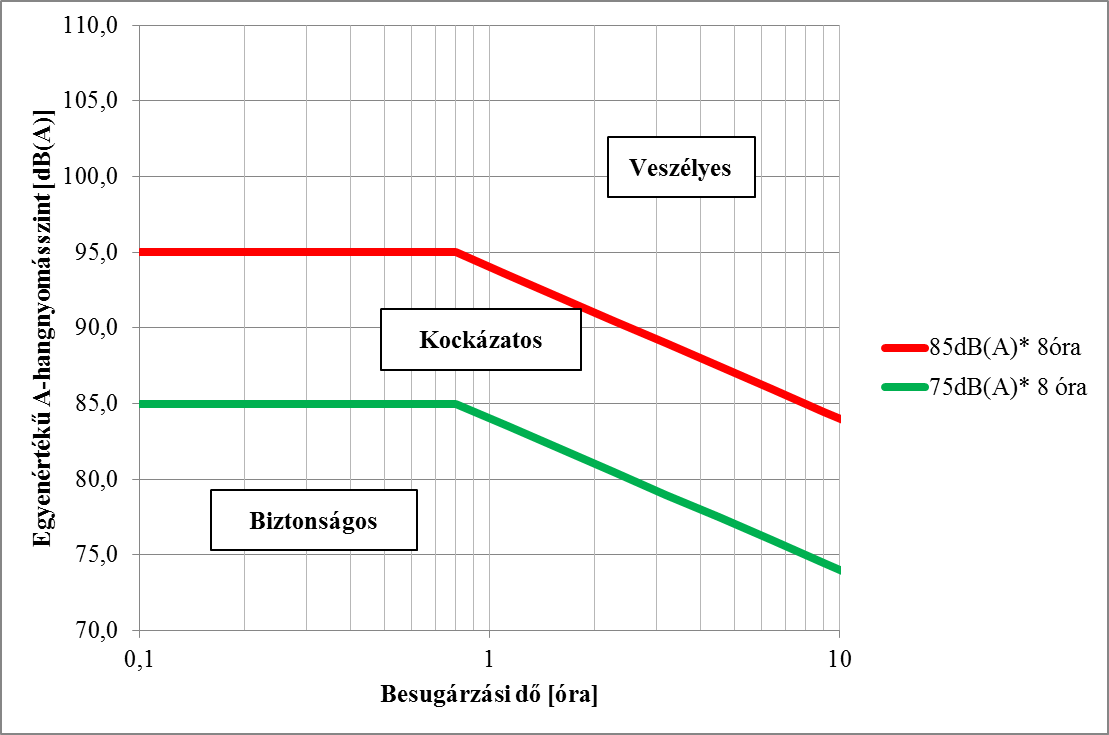 45perc
Kisgyermekeknél kockázat nélkül egy 85dB hangnyomásszintű műsor max 45 percig hallgatható
15
A zajterhelést közelítő korfüggő kategóriahatárok megállapításának módszere kisgyermekeknél
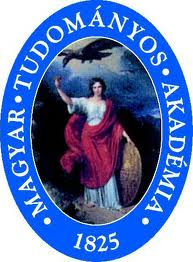 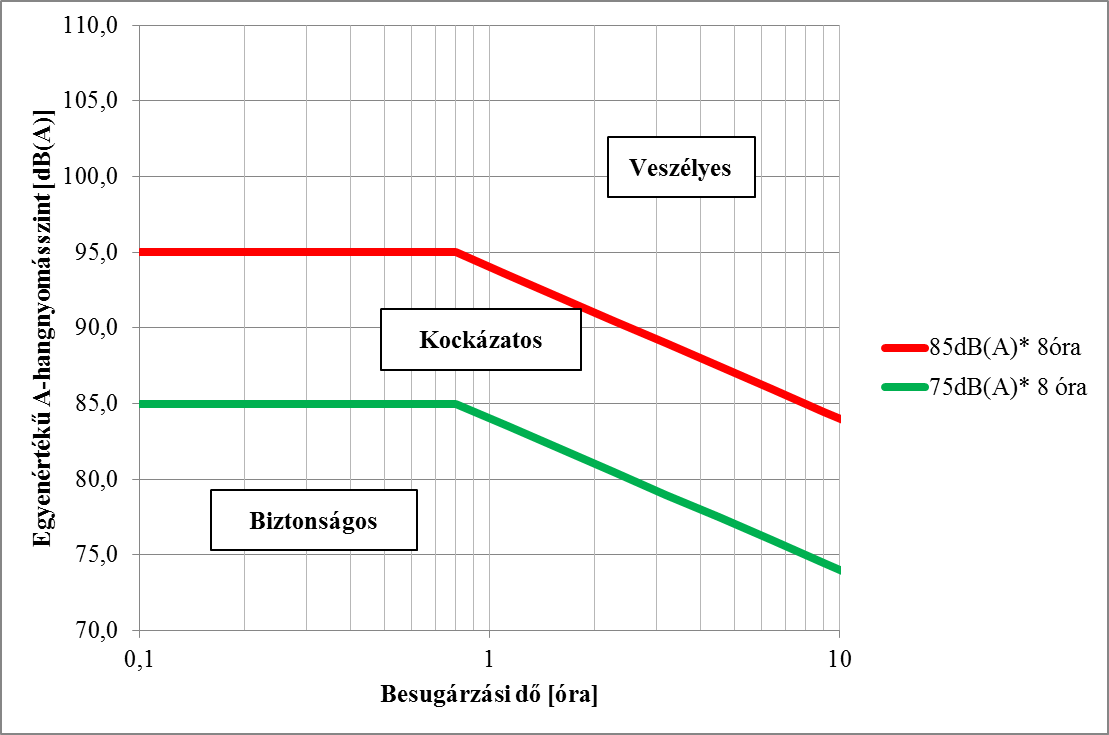 2 óra
45perc
Kisgyermekeknél kockázat nélkül egy 85dB hangnyomásszintű műsor max ~ 45 percig hallgatható,
			             80dB hangnyomásszintű műsor max ~ 2 óráig hallgatható.
16
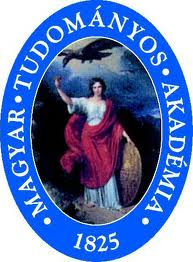 A zajterhelést közelítő korfüggő kategóriahatárok megállapításának módszere ifjú felnőtteknél
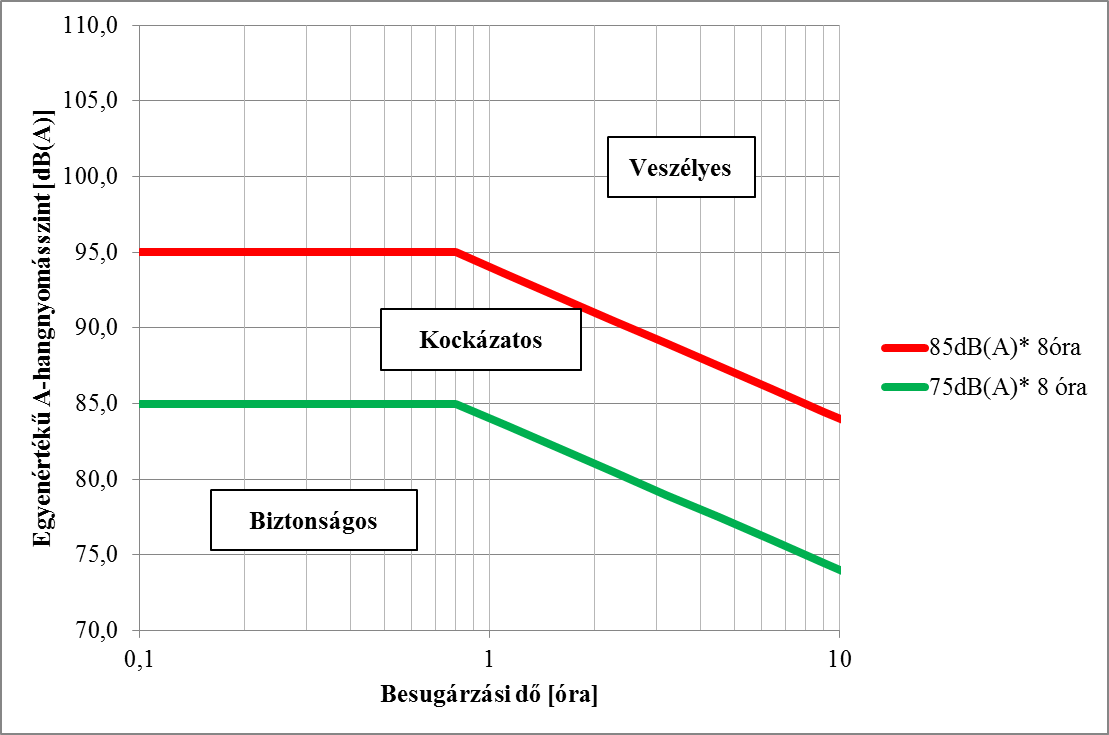 2 óra
45perc
Kockázat nélkül egy 95dB hangnyomásszintű műsor max 45 percig hallgatható,
			             90dB hangnyomásszintű műsor max 2 óráig hallgatható.
17
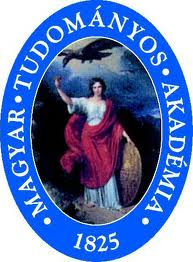 Javasolt zajterhelés kategóriák
18
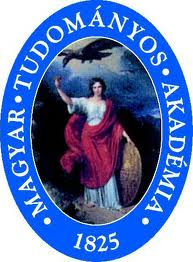 A jogszabályban javasolt – rendezvényszervezői
				   kötelezettségek
Előre meg kell adni, hogy a rendezvény zajszintje a meghatározott zajszint- kategóriák közül melyikbe esik bele. 
A vállalt zajszint-kategóriát, és az ehhez tartozó, korfüggően ajánlott részvételi feltételeket fel kell tüntetnie a műsorfüzetben, a kiadott részvételi jegyeken, interneten, plakáton, szórólapon stb. 
Biztosítania kell, hogy a közönség ne tudja megközelíteni a hangsugárzókat 
95 dB-nél nagyobb zajszint esetén, a rendezvény helyszínén, a résztvevők számára hallásvédő eszközt kell biztosítania.
Vállalnia kell, hogy 18 év alattiak részvétele esetén a C-csúcs- hangnyomásszint (LC,peak) 125 dB-nél kisebb marad a műsor teljes időtartama alatt.
19
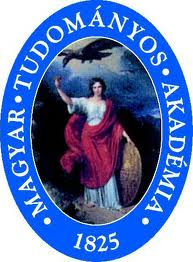 Oktatás és ismeretterjesztés - a közönséggel el kell fogadtatni az új elveket!
Fontos a társadalommal megismertetni azokat az egészségkárosító hatásokat, amit a 
nagyon hangos zene hallgatása okoz - halláskárosodás, idegi problémák, stb. 


Oktató nevelő munkára van szükség!!
A lakosság aktív bevonása érdekében létrehoztunk egy új honlapot 
a nagyközönség számára:

http://www.ovdafuled.hu/
20
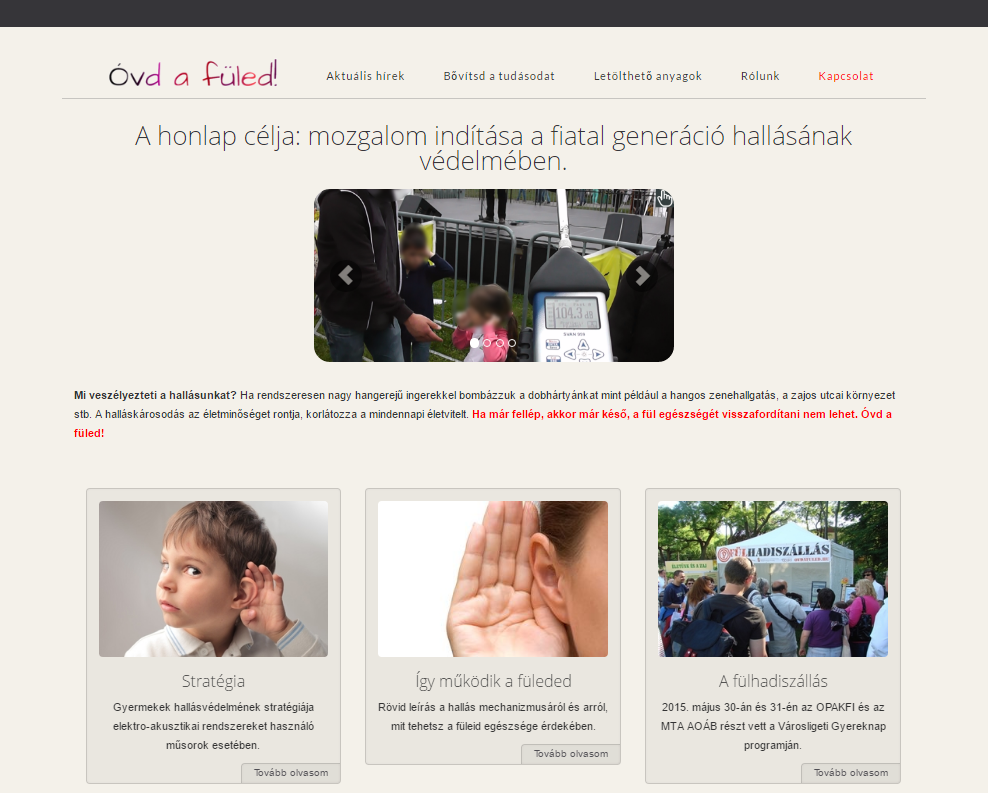 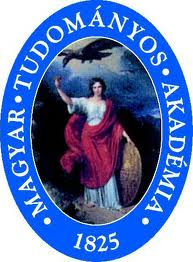 21
MTA Akusztikai OsztályköziÁllandó Bizottsága
MTA Akusztikai Osztályközi Állandó Bizottsága
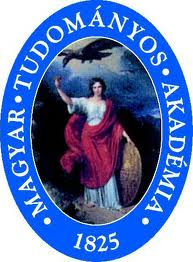 Köszönöm a Bizottság nevében mind a három munkacsoportnak 

azt a  sok - sok fáradtságot

amit ebbe a gyermekeket védő szakmai törvényelőkészítő munkába belefektettek!




http://akb.mta.hu/
22